Основные категории 
                 имени существительного
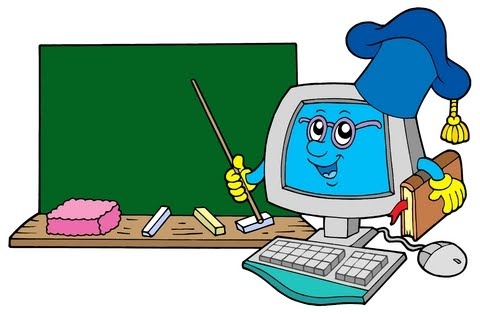 Подготовила
 учитель русского языка и литературы
Старкова Наталья Алексеевна

ГКОУ КК  «Новолеушковская школа-
интернат  с профессиональным
обучением»
Имя существительное – 
часть речи, которая обозначает предмет и отвечает на вопрос
кто? или что?
одушевленные
неодушевленные
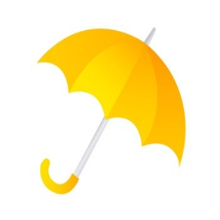 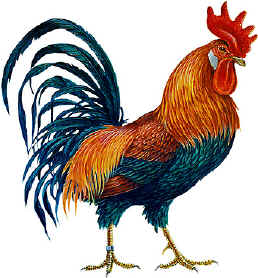 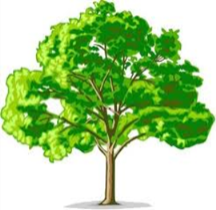 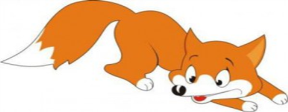 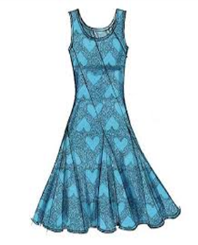 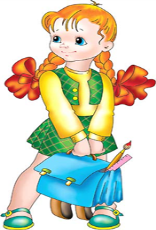 Основные категории 
имени существительного
род
склонение
падеж
число
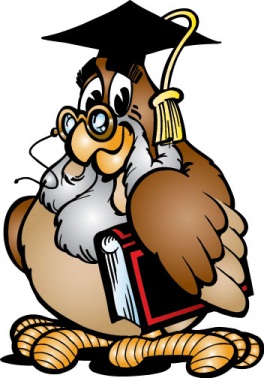 Род имен существительных
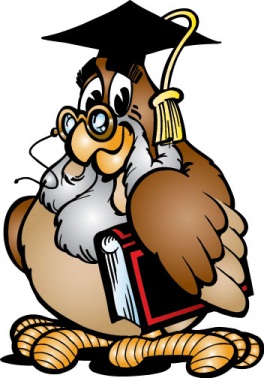 мужской род
женский род
средний род
он 
мой
она
 моя
оно 
моё
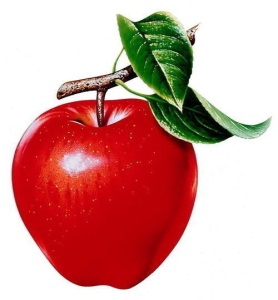 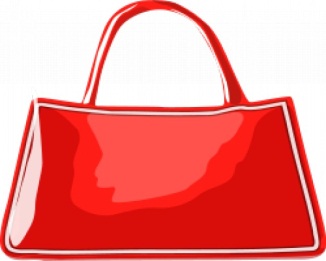 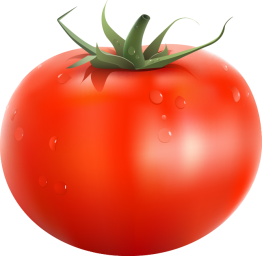 Склонение имен существительных
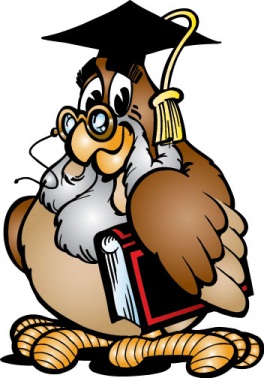 1 склонение
2 склонение
3 склонение
ж.р.
-а, -я
ж.р.     
на ь
м.р.
м.р. 
-а, -я
ср.р.
-о, -е
олень
поле
волна
дядя
сирень
мышь
Изменение  имен существительных
 по падежам
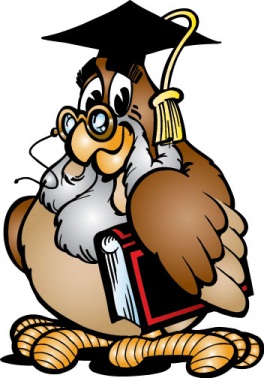 Кто? Что?
Именительный падеж
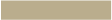 Родительный падеж
Кого? Чего?
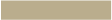 Дательный падеж
Кому? Чему?
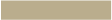 Кого? Что?
Винительный падеж
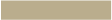 Кем? Чем?
Творительный падеж
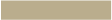 О ком? О чём?
Предложный падеж
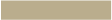 Число имен существительных
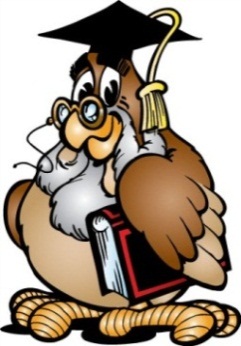 единственное число
множественное число
два или несколько предметов
один предмет
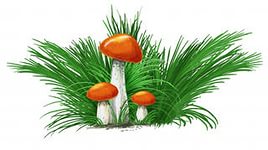 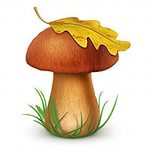 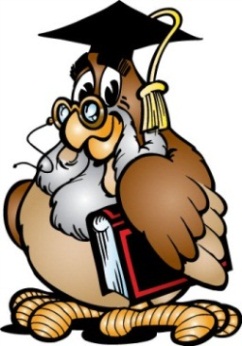 Некоторые имена существительные употребляются
только в единственном числе:
ОХОТА, МЕБЕЛЬ, ЛУК, КЛУБНИКА, СОЛЬ, 
БЕНЗИН, ПШЕНО, ЦЕМЕНТ, ЛИСТВА и др.
Некоторые имена существительные употребляются
только во множественном числе:
БРЮКИ, ДЕНЬГИ, ОЧКИ, САНИ, НОЖНИЦЫ, ЧАСЫ, СУТКИ,  КАНИКУЛЫ, ЖМУРКИ  и др.
Интернет-ресурсы:
http://yandex.ru/yandsearch?lr=35&text=%D0%BA%D0%B0%D1%80%D1%82%D0%B8%D0%BD%D0%BA%D0%B8
http://images.yandex.ru/yandsearch?text=%D1%80%D0%B5%D0%BF%D1%80%D0%BE%D0%B4%D1%83%D0%BA%D1%86%D0%B8%D0%B8%20%D0%BA%D0%B0%D1%80%D1%82%D0%B8%D0%BD%20%D0%B8%D0%B7%D0%B2%D0%B5%D1%81%D1%82%D0%BD%D1%8B%D1%85%20%D1%85%D1%83%D0%B4%D0%BE%D0%B6%D0%BD%D0%B8%D0%BA%D0%BE%D0%B2&stype=image&lr=35&noreask=1&source=wiz
http://images.yandex.ru/yandsearch?source=wiz&fp=0&text=%D0%BF%D1%88%D0%B5%D0%BD%D0%B8%D1%87%D0%BD%D0%BE%D0%B5%20%D0%BF%D0%BE%D0%BB%D0%B5%20%D0%BA%D0%B0%D1%80%D1%82%D0%B8%D0%BD%D0%BA%D0%B0&noreask=1&pos=19&lr=35&rpt=simage&uinfo=ww-1351-wh-667-fw-1126
http://images.yandex.ru/yandsearch?source=wiz&fp=0&text=%D1%80%D0%B5%D0%BA%D0%B0%20%D0%9A%D1%83%D0%B1%D0%B0%D0%BD%D1%8C%20%D0%BA%D0%B0%D1%80%D1%82%D0%B8%D0%BD%D0%BA%D0%B0&noreask=1&pos=16&lr=35&rpt=simage&uinfo=ww-1351-wh-667-fw-1126-fh-4
http://images.yandex.ru/yandsearch?source=wiz&fp=1&uinfo=ww-1351-wh-667-fw-1126-fh-461-pd-1&p=1&text=%D0%BA%D0%B0%D0%B2%D0%BA%D0%B0%D0%B7%D1%81%D0%BA%D0%B8%D0%B5%20%D0%B3%D0%BE%D1%80%D1%8B%20%D1%84%D0%BE%D1%82%D0%BE&noreask=1&pos=31&rpt
http://images.yandex.ru/yandsearch?source=wiz&fp=5&uinfo=ww-1351-wh-667-fw-1126-fh-461-pd-1&p=5&text=%D0%A7%D0%B5%D1%80%D0%BD%D0%BE%D0%B5%20%D0%BC%D0%BE%D1%80%D0%B5%20%D1%84%D0%BE%D1%82%D0%BE&noreask=1&pos=179&rpt=simage&lr=35&img_url=http%3A%2F%2Fic.pics.livejournal.com%2Fsasha59%2F14506177%2F575567%2F575567_original.jpg